Оформление уголка. Изготовление пасхального кулича из ватмана на уроке технологии во 2 классе
Иванова Елена Владимировна  
учитель начальных классов ОПФ МОУ «СОШ № 1 р.п.Татищево»  в д.Македоновка    Саратовской области Татищевского   района
Для работы нужно приготовить:
Ватман, краски
Линейка, ножницы, циркуль
Клей, скотч
Немного фантазии, сообразительности  и творческого подхода.
Из листа ватмана размечаем прямоугольник длиной 44 см и шириной 23  см, склеиваем цилиндр
Раскрашиваем цилиндр в коричневый цвет
Добавляем желтый цвет чуть- чуть.
Размечаем с помощью циркуля круг R =14 см
Надрезаем круг и склеиваем. Получается конус.                                                              Конус снова надрезаем
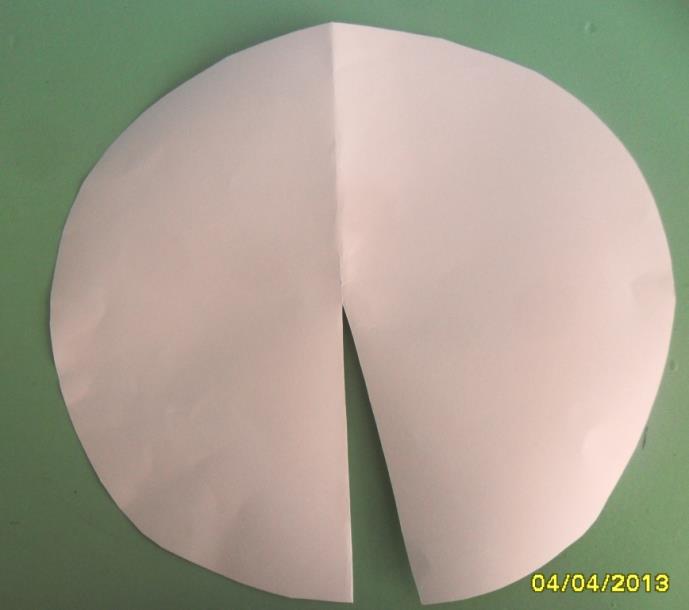 Края заворачиваем
Надрезанные края склеиваем или внутри скрепляем скотчем
Собираем кулич
Украшаем верх разноцвет-ными кружочками
Раскрашиваем яйца, используя фантазию
Вырезаем их
Вырезаем ободок из ватмана или плотной бумаги
Наклеиваем яйца на полоску бумаги
Оформляем уголок
Идеи детей:
1) поставить вазу и вербу;
2) сделать несколько маленьких куличей;
3) нарисовать русский народный орнамент на ватмане под куличом.

   Работа над оформлением уголка                     продолжается.
Ресурсы:
фото из личного архива.
Кулич http://reclamer.net/wp-content/uploads/2012/04/foto234.jpg